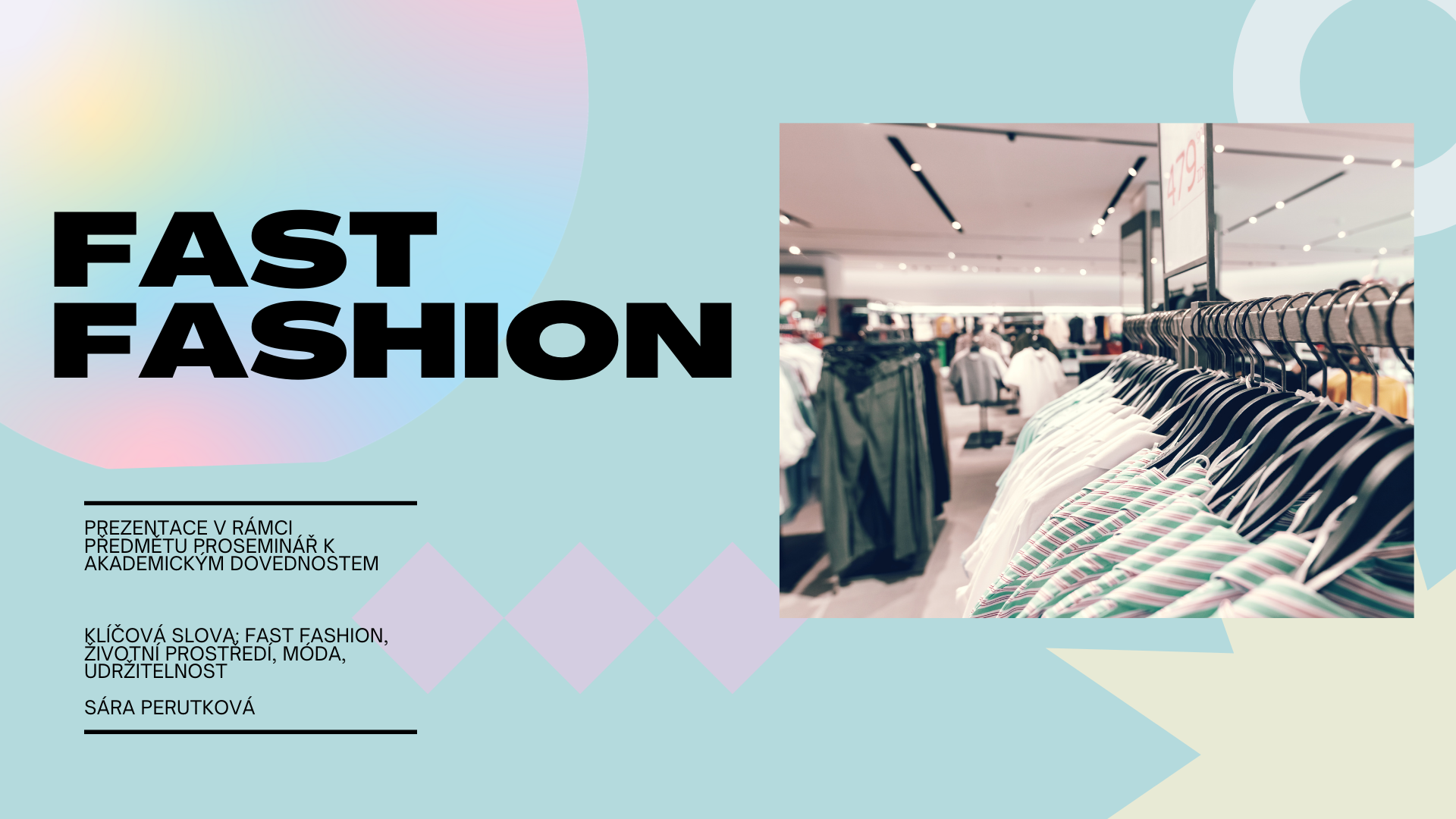 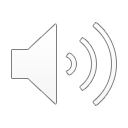 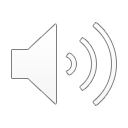 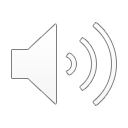 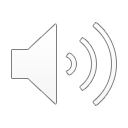 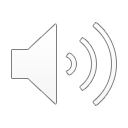 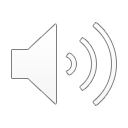 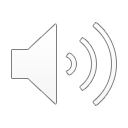 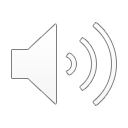 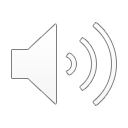 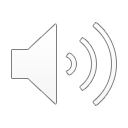 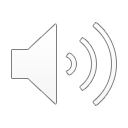 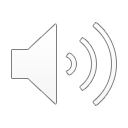 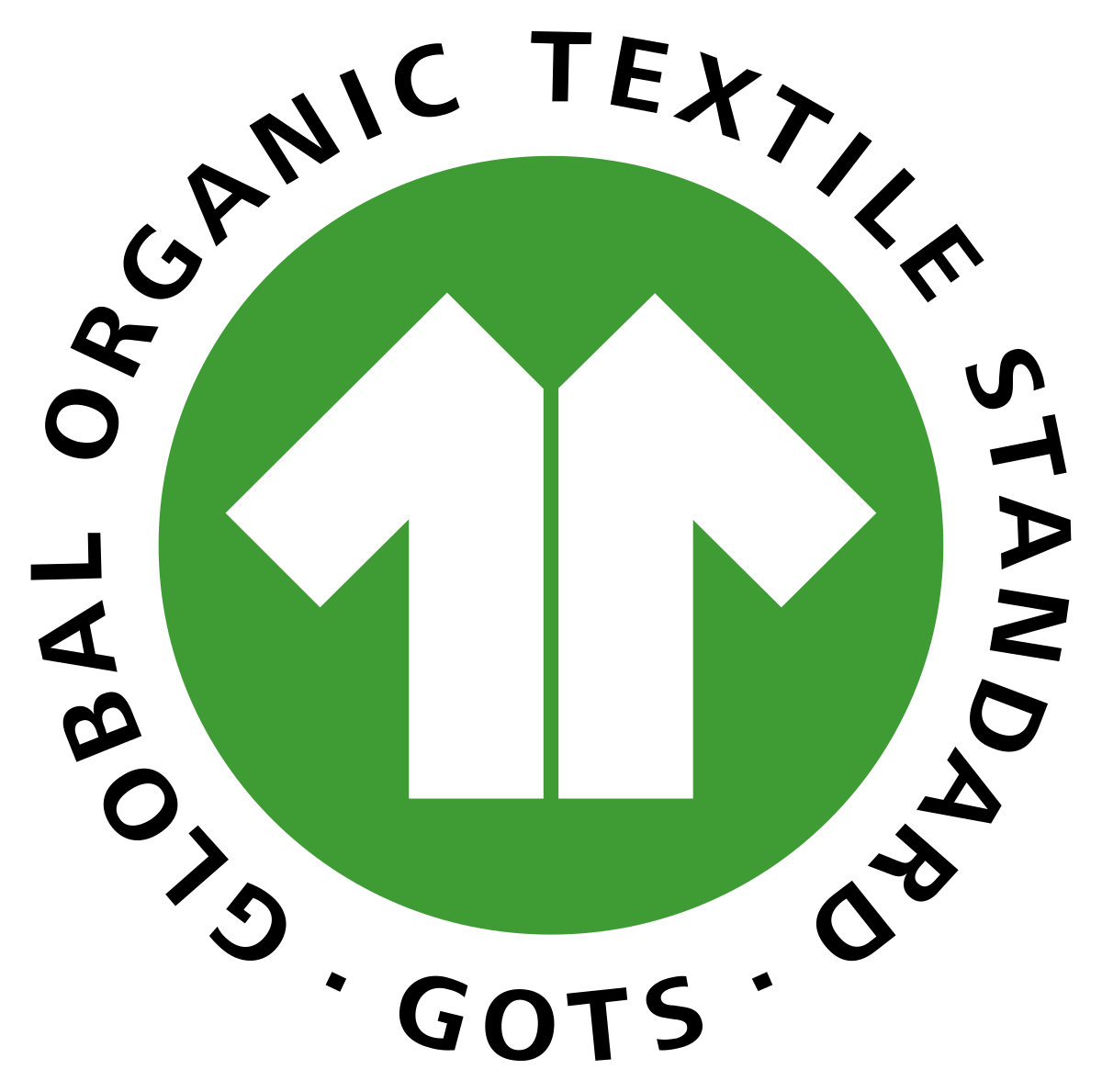 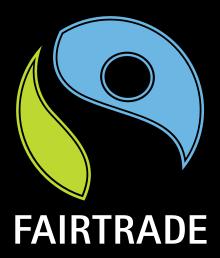 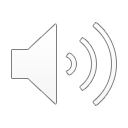 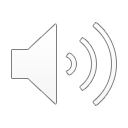 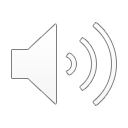 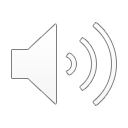 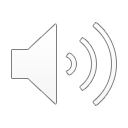 Cline, E. (2014). Where does discarded clothing go. The Atlantic.
 
 
Devi, R. P., Rathinamoorthy, R., & Moses, J. J. (2020). Analysis on Moisture Management Characteristics of Enzyme and Amino Silicone Treated Jute/Cotton Union Fabric. Fibers and Polymers, 21(10), 2253-2262.
 
 
Chequer, F. M. D. c.; Cardoso, JC; Zanoni, MVB; Oliveira, DP d. Textile Dyes: Dyeing Process and Environmental Impact. In Eco-Friendly Textile Dyeing and Finishing, 151-176.
 
Johnsonová, B. (2016). Domácnost bez obalu. 
 
Linden, A. R. (2016). An analysis of the fast fashion industry. Senior Projects Fall 2016, 30.
 
Merk, J., & Zajak, S. (2019). Workers’ participation and transnational social movement interventions at the shop floor: The urgent appeal system of the clean clothes campaign. In The Palgrave Handbook of Workers’ Participation at Plant Level (pp. 221-240). Palgrave Macmillan, New York.
 
Morgan A., (2015), The true cost, documentary film, Great Britain
Ro, C. (2020). Can fashion ever be sustainable. Accessed online: https://www. bbc. com/future/article/20200310-sustainable-fashion-how-to-buy-clothes-good-forthe-climate. Viewed May, 17, 2020.
 
Ross, R. J. (2020). Clean clothes campaign. The Wiley‐Blackwell Encyclopedia of Globalization.
 
 
Schreiberová, L. (2019). Možnosti kontaminace životního prostředí nanomateriály uvolněnými při spalování odpadů.
 
 
 
Sull, D., & Turconi, S. (2008). Fast fashion lessons. Business Strategy Review, 19(2), 4-11.
 
 
 
Zídková, P. (2020). Dopady" fast fashion" na životní prostředí, Ústav enviromentláního a chemického inženýrství, Univerzita Pardubice
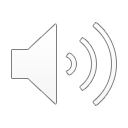 https://www.youtube.com/watch?v=NDx711ibD1M